Figure 1 Cerebral angiogram showing a 3×4.5-mm dissecting aneurysm of the right intracranial vertebral artery at the ...
Clin Infect Dis, Volume 47, Issue 1, 1 July 2008, Pages e1–e3, https://doi.org/10.1086/588842
The content of this slide may be subject to copyright: please see the slide notes for details.
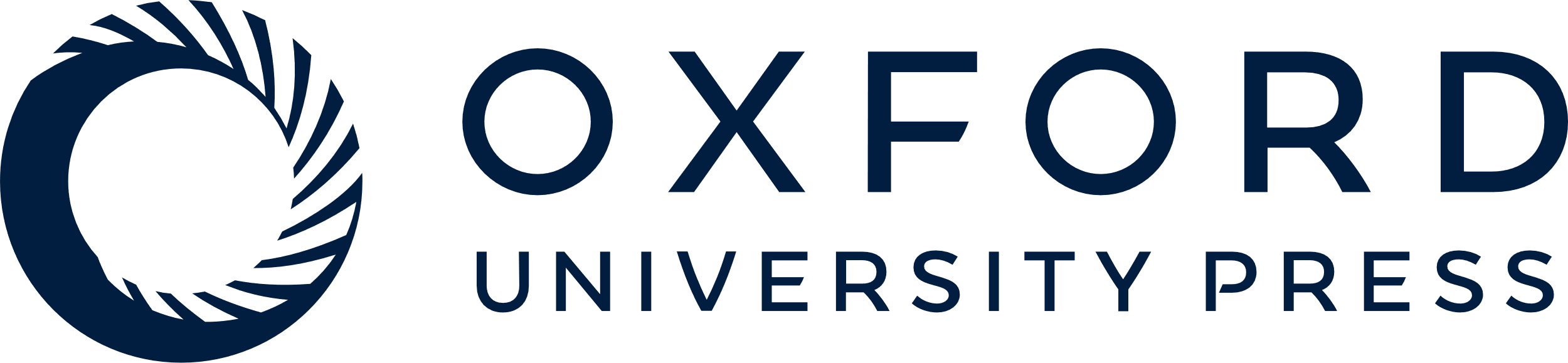 [Speaker Notes: Figure 1 Cerebral angiogram showing a 3×4.5-mm dissecting aneurysm of the right intracranial vertebral artery at the origin of the posterior inferior cerebellar artery.


Unless provided in the caption above, the following copyright applies to the content of this slide: © 2008 by the Infectious Diseases Society of America]